Darmowe programy zabezpieczające komputer
Jan Kowalski 6a
[Speaker Notes: http://www.dobreprogramy.pl/Programy-antywirusowe,Programy,Windows,63.html]
Avast for Business
Avast for Business to oprogramowanie antywirusowe przeznaczone dla firm, które w swojej podstawowej edycji jest zupełnie darmowe, tak do użytku domowego jak i komercyjnego. W przeciwieństwie do produktów dla użytkowników domowych, wersja Business zapewnia administratorowi webowy panel do centralnego zarządzania wszystkimi instalacjami pakietu i ich ustawieniami.
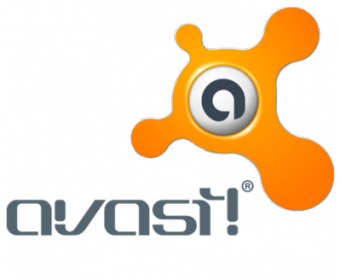 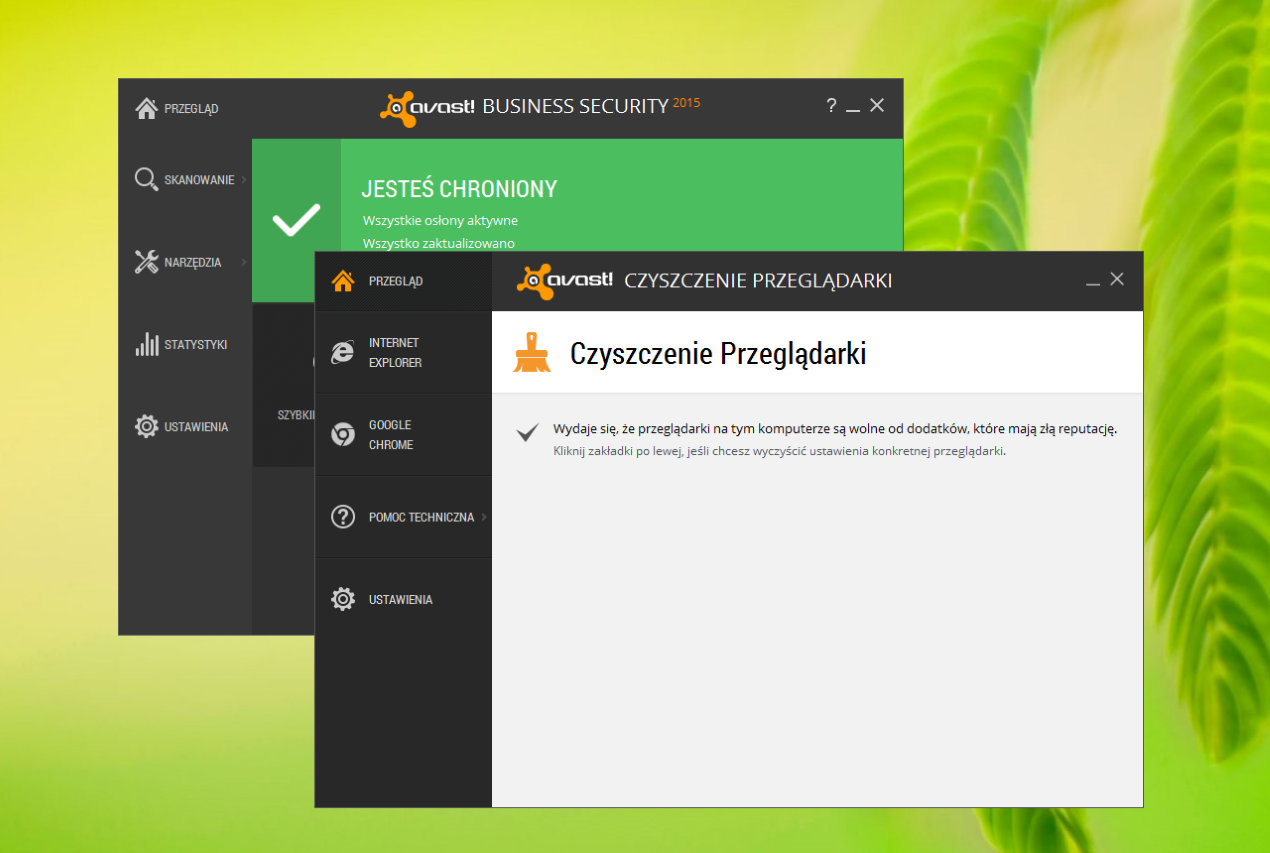 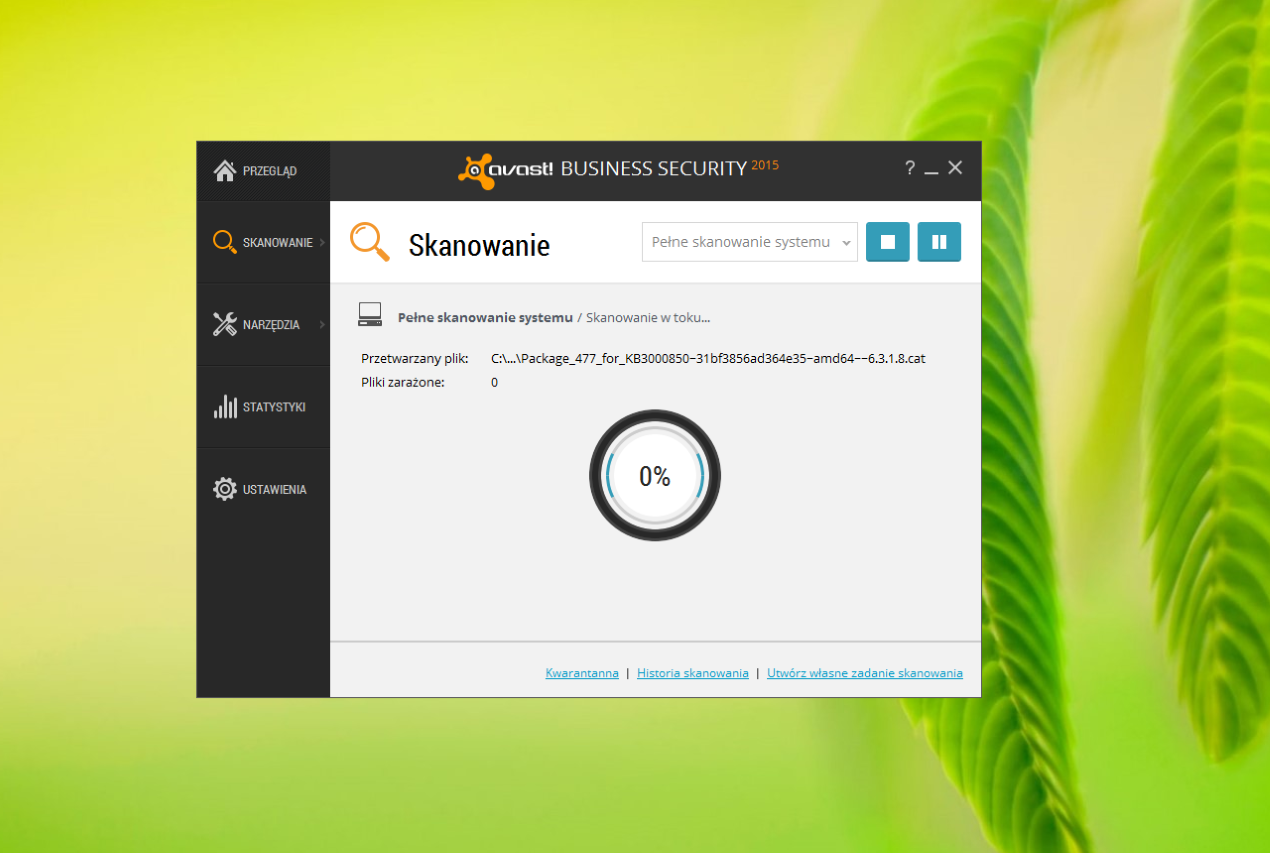 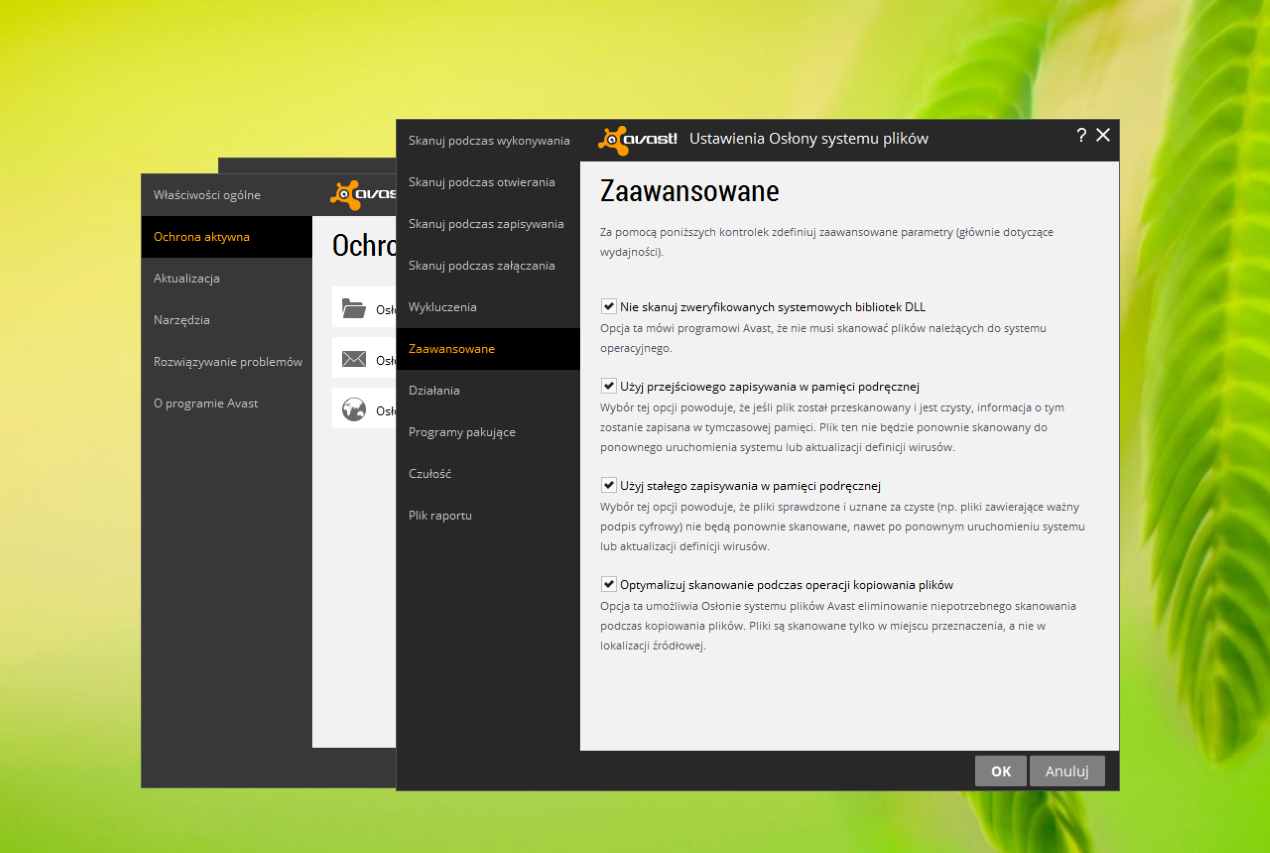 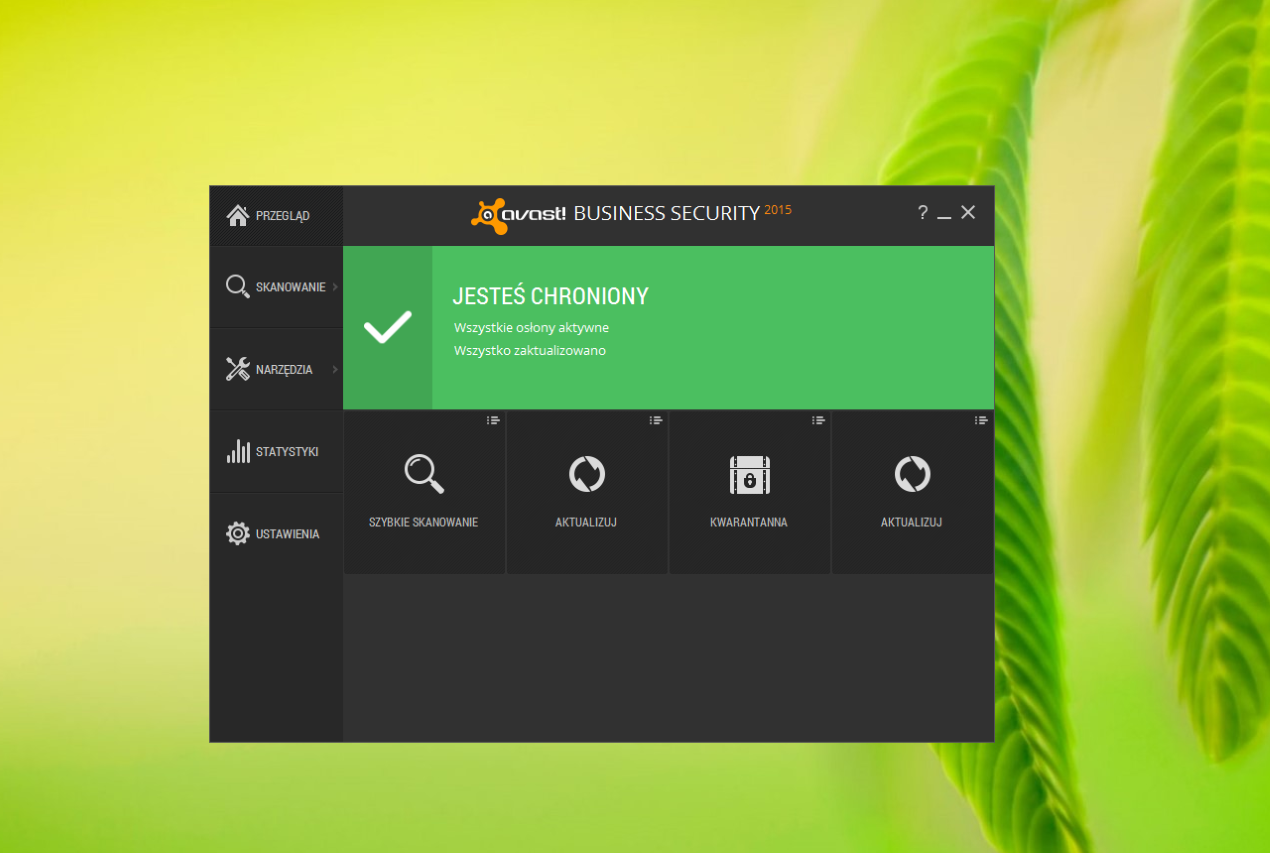